LCAT3, a novel m6A‑regulated long non‑coding RNA, plays an oncogenic role in lung cancer
via binding with FUBP1 to activate c‑MYC
Speaker: Yi-An Chen
                     Advisor: Liang-Chuan Lai, Ph.D.
      Date: 2021.10.04
1
Lung Cancer
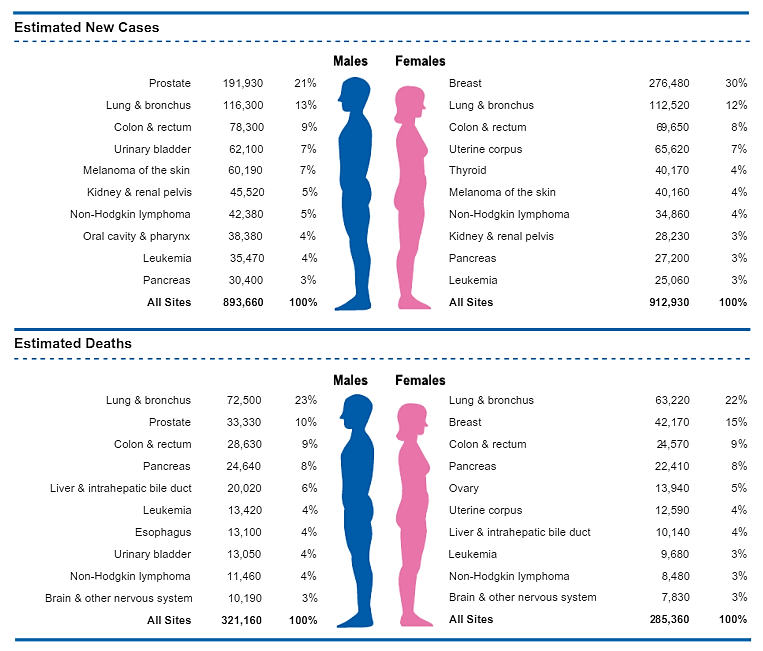 Most commonly diagnosed cancer

It’s the leading cause of cancer death in both men and women

Small cell lung cancer (SCLC) 
   Non-small cell lung cancer (NSCLC)
CA CANCER J CLIN , 2020
2
Subclasses of lung cancer
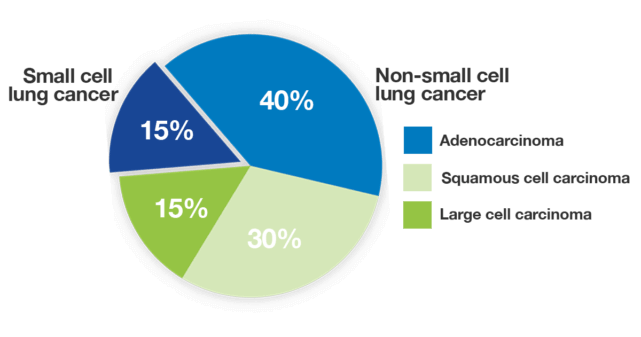 Small cell
lung cncer
Non-small cell
lung cncer
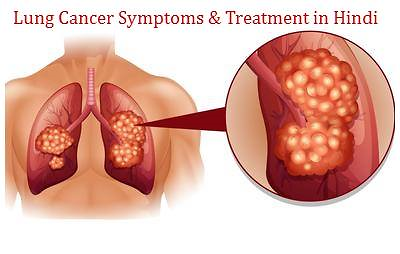 3
[Speaker Notes: NSCLC constitutes about 85% of all lung cancer cases, lung adenocarcinomas (LUAD) are the most common subtype,
accounting for more than 40% of cases.]
Long non-coding RNA (lncRNA)
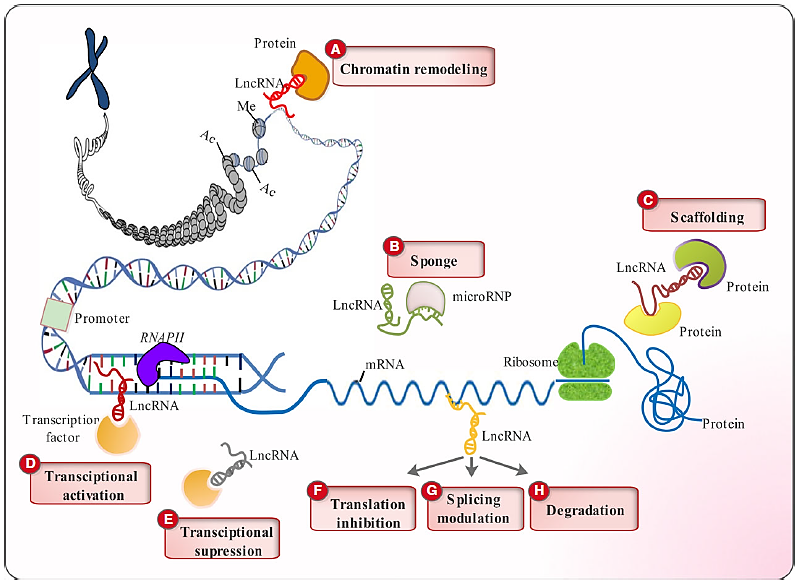 More then 200 nucleotide

Some lncRNAs are induced
     by hypoxia

Regulate cancer progression
LCAT3
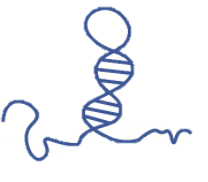 J Cell Mol Med. 2017 Dec;21(12):3120-3140.
4
RNA methylation (m6A)
N6-adenosine-
methyltransferase complex
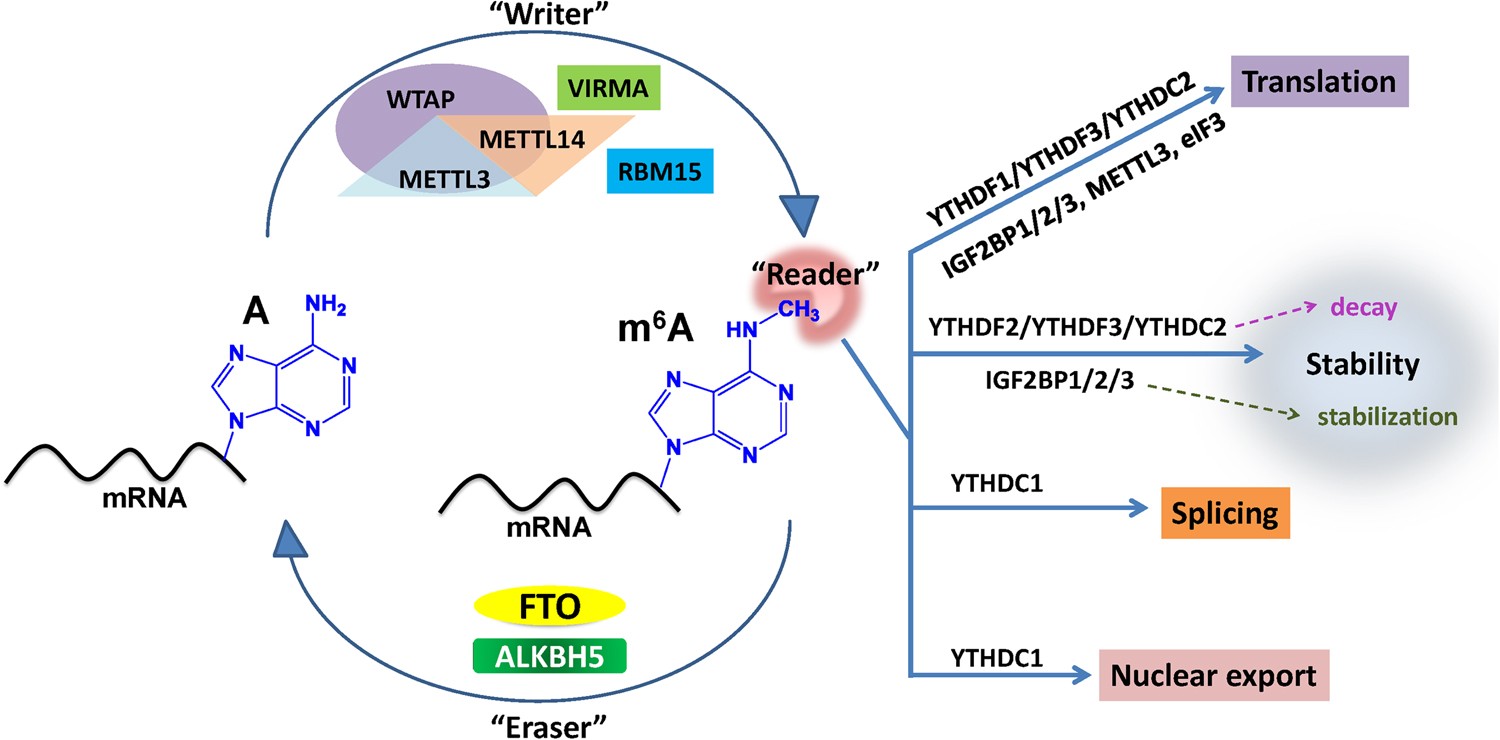 METTL3: Methyltransferase-like 3
METTL14: Methyltransferase-like 14
5
Cell Research , 2018
LCAT3 is associated with poor prognosis of LUAD
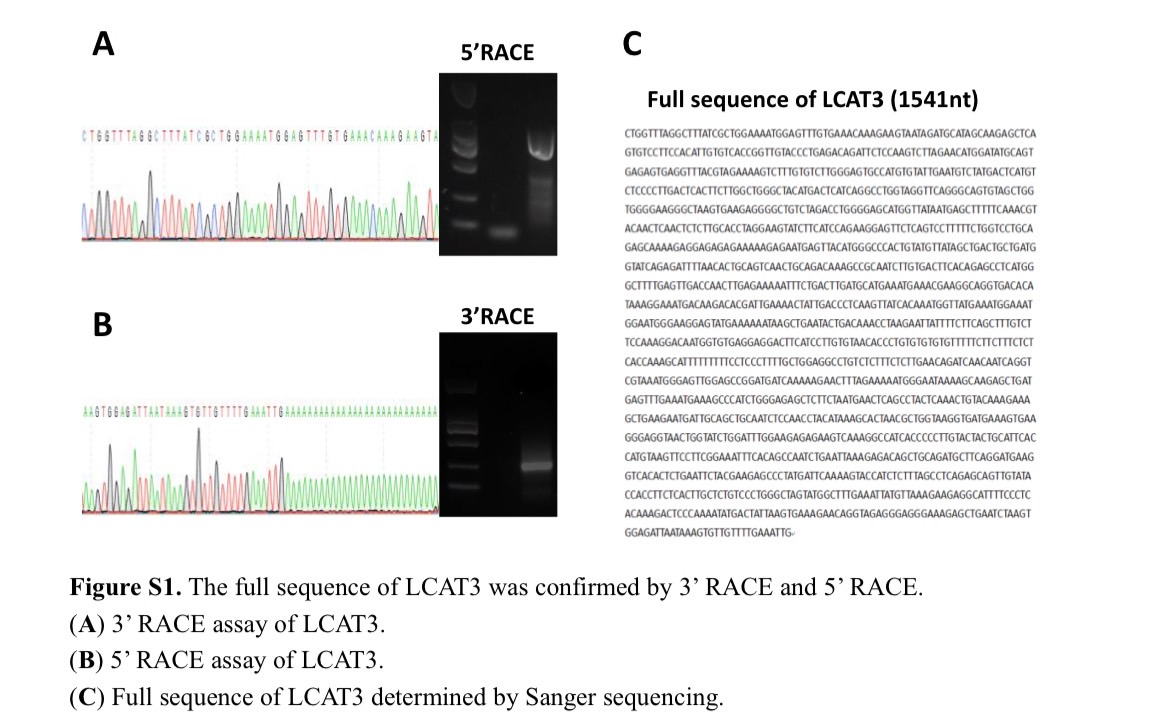 6
LCAT3 is associated with poor prognosis of LUAD
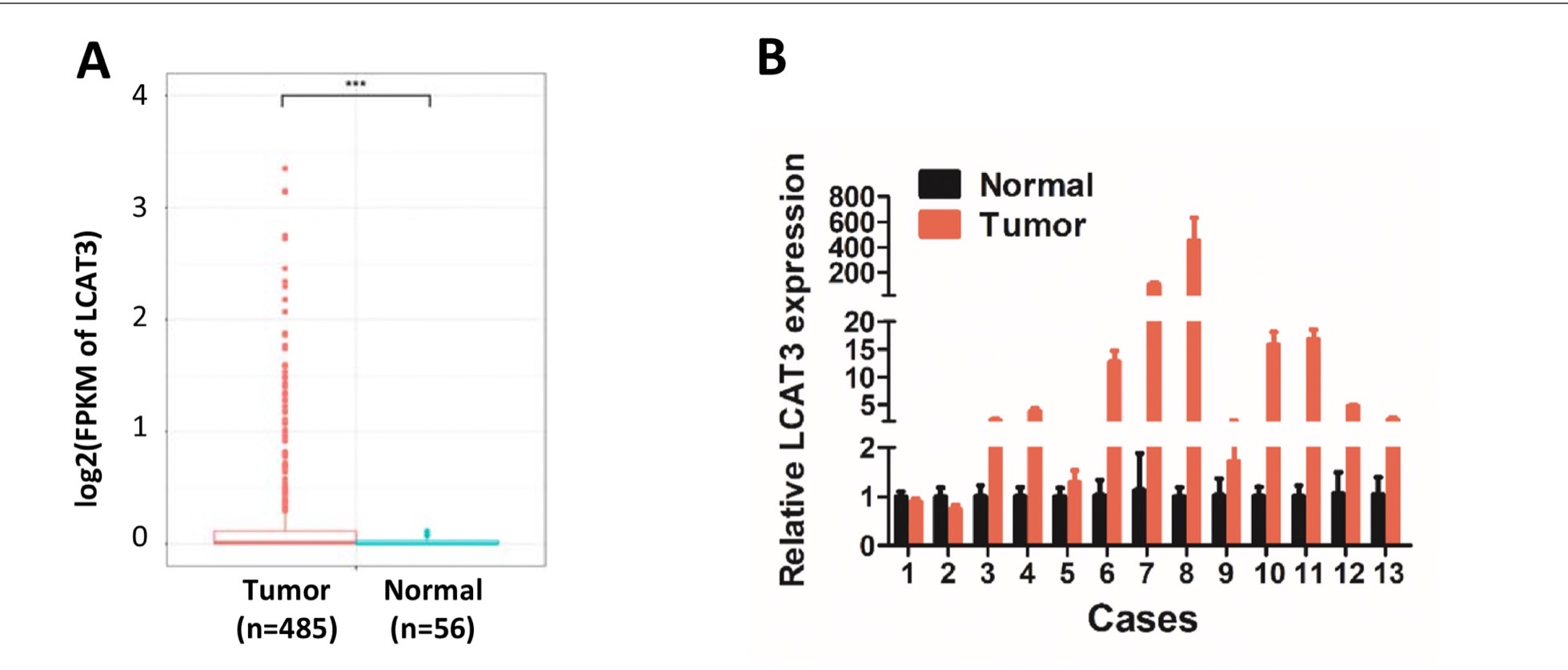 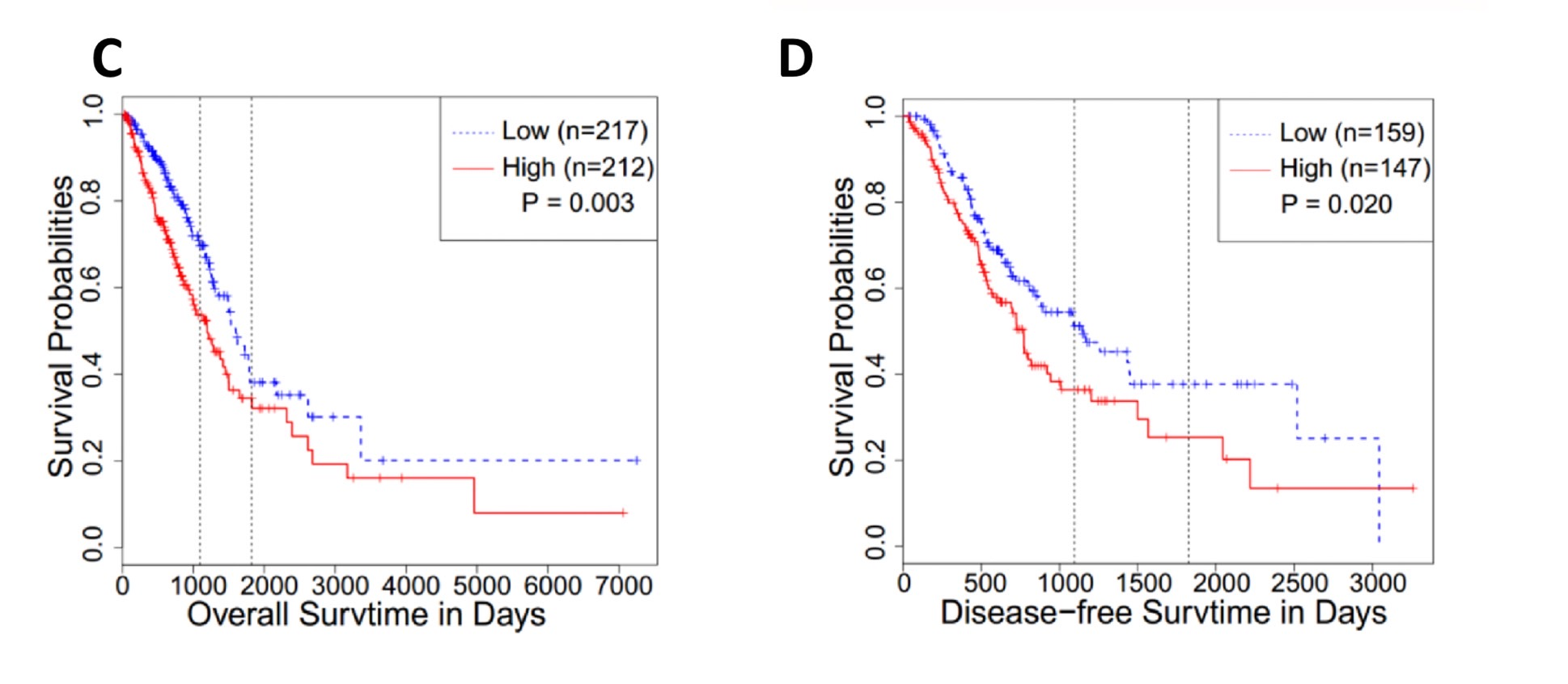 7
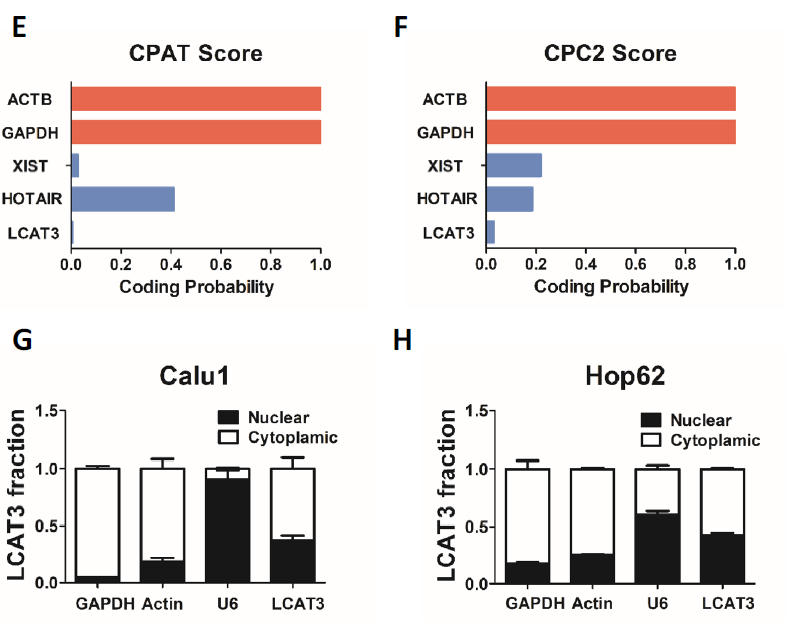 8
LCAT3 is upregulated by METTL3 through m6A modification
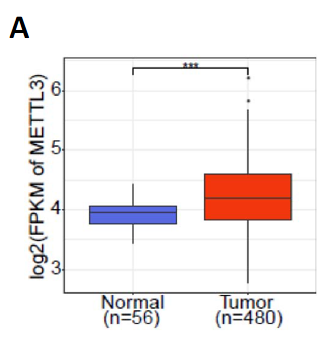 CRISPR Cas9
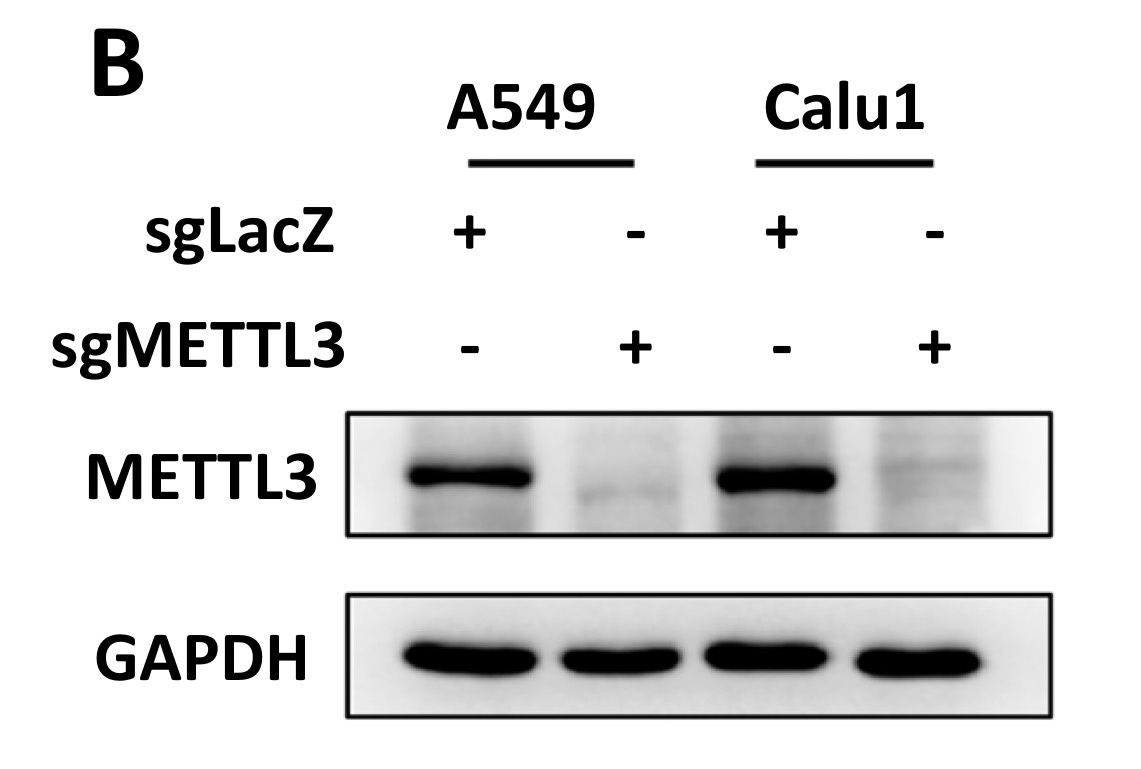 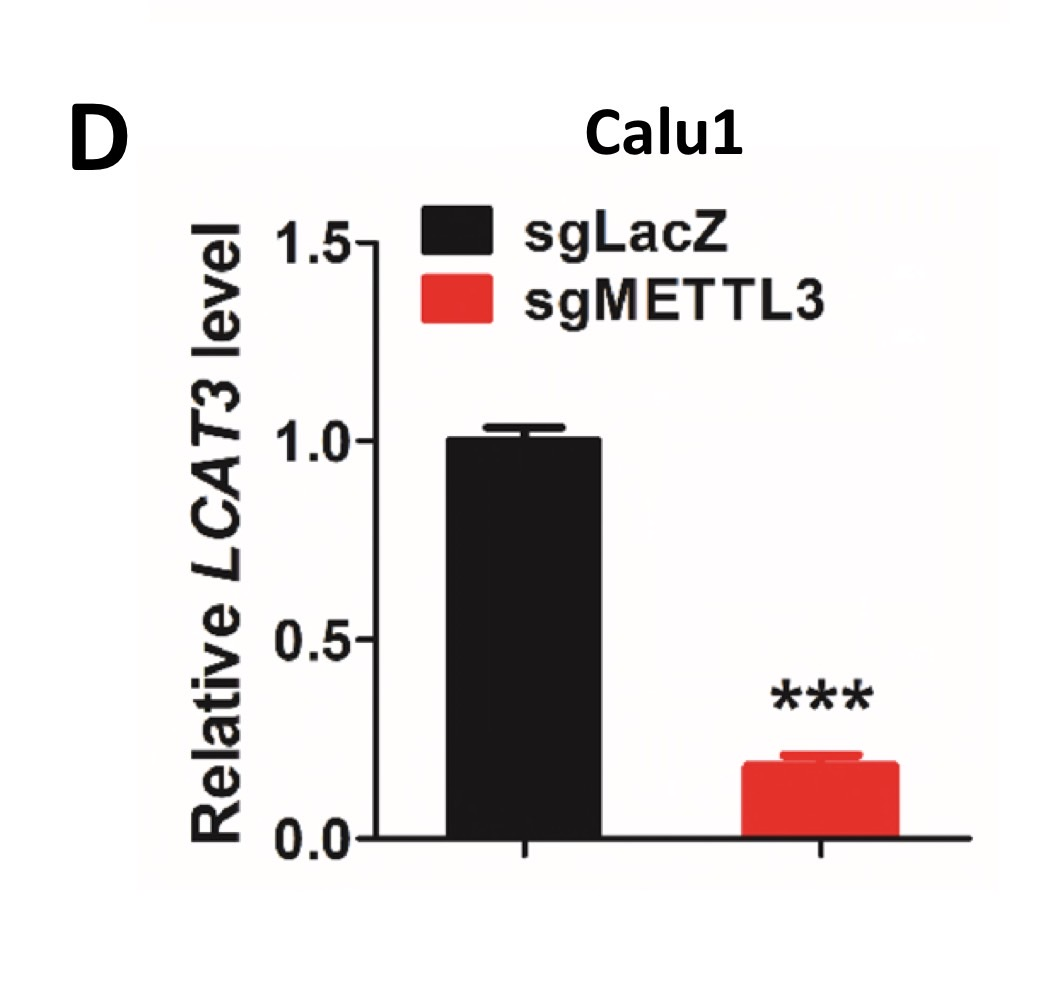 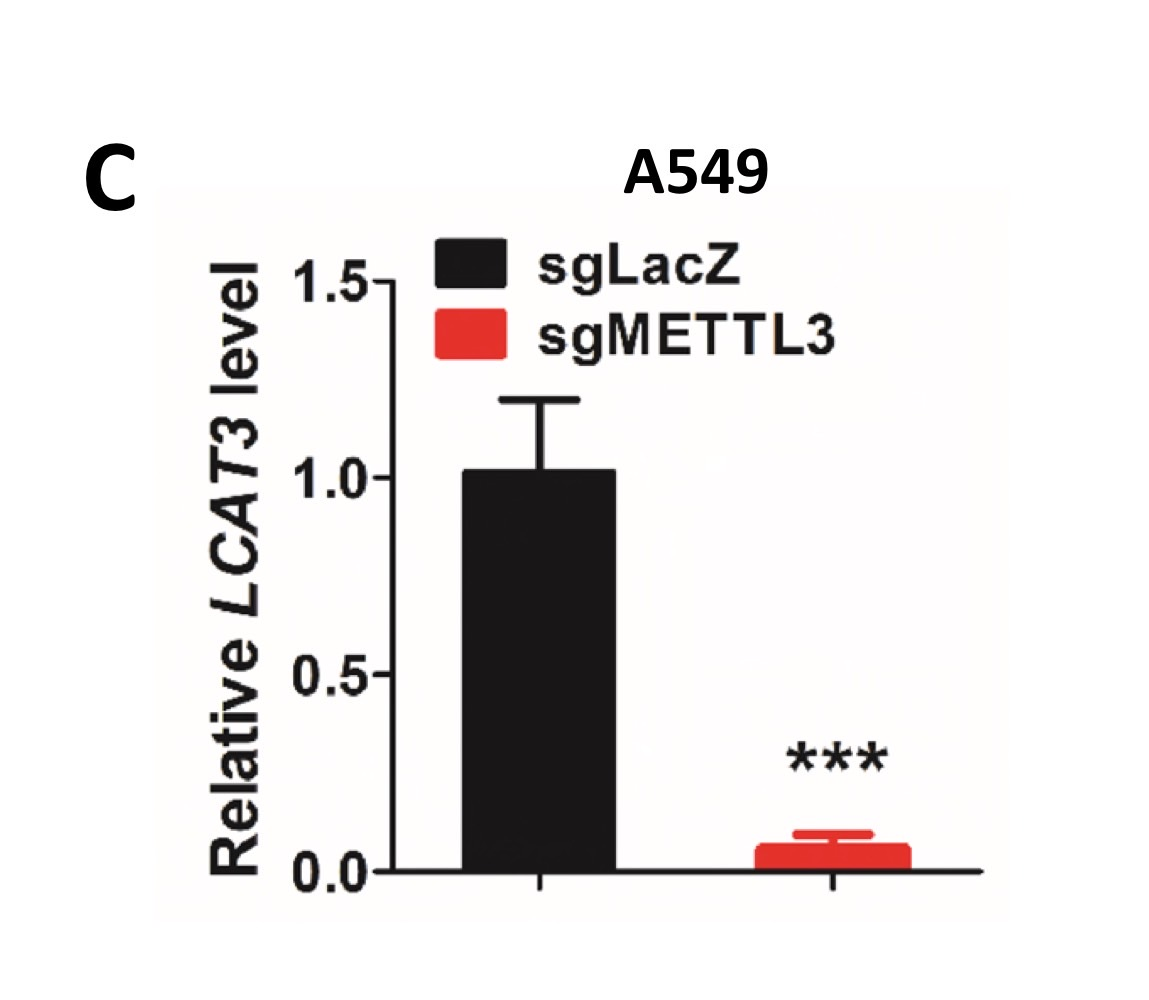 9
meRIP-qPCR
meRIP-Seq
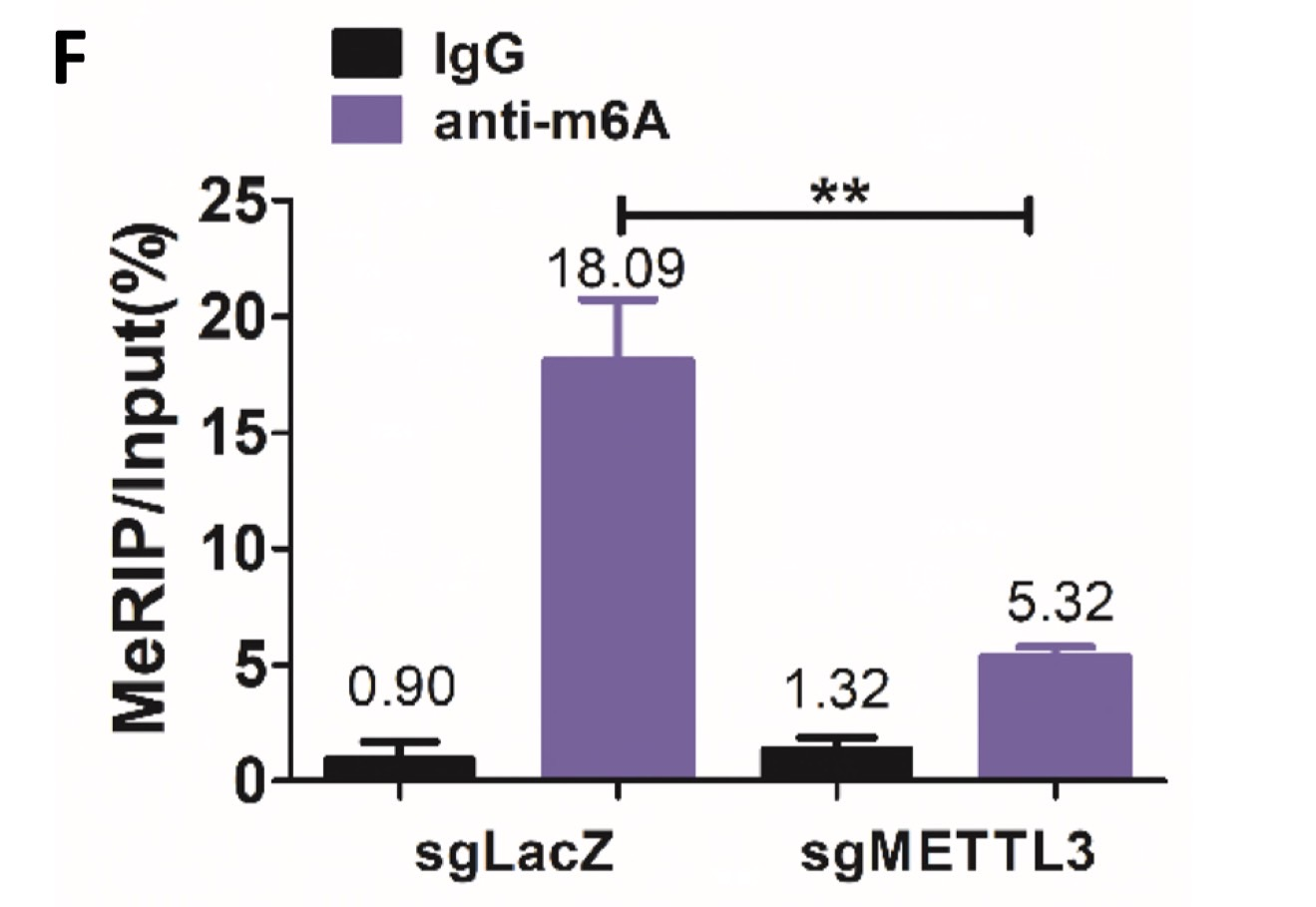 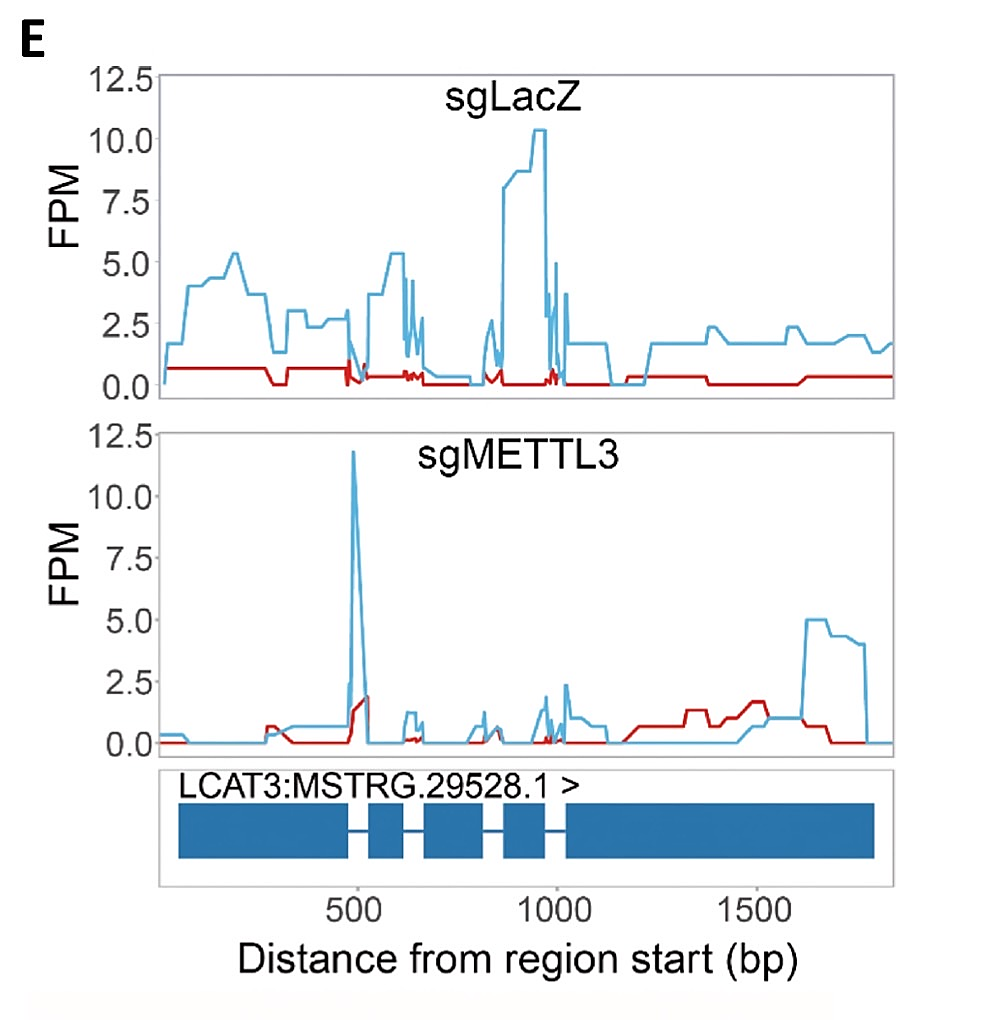 Actinomycin D treatment
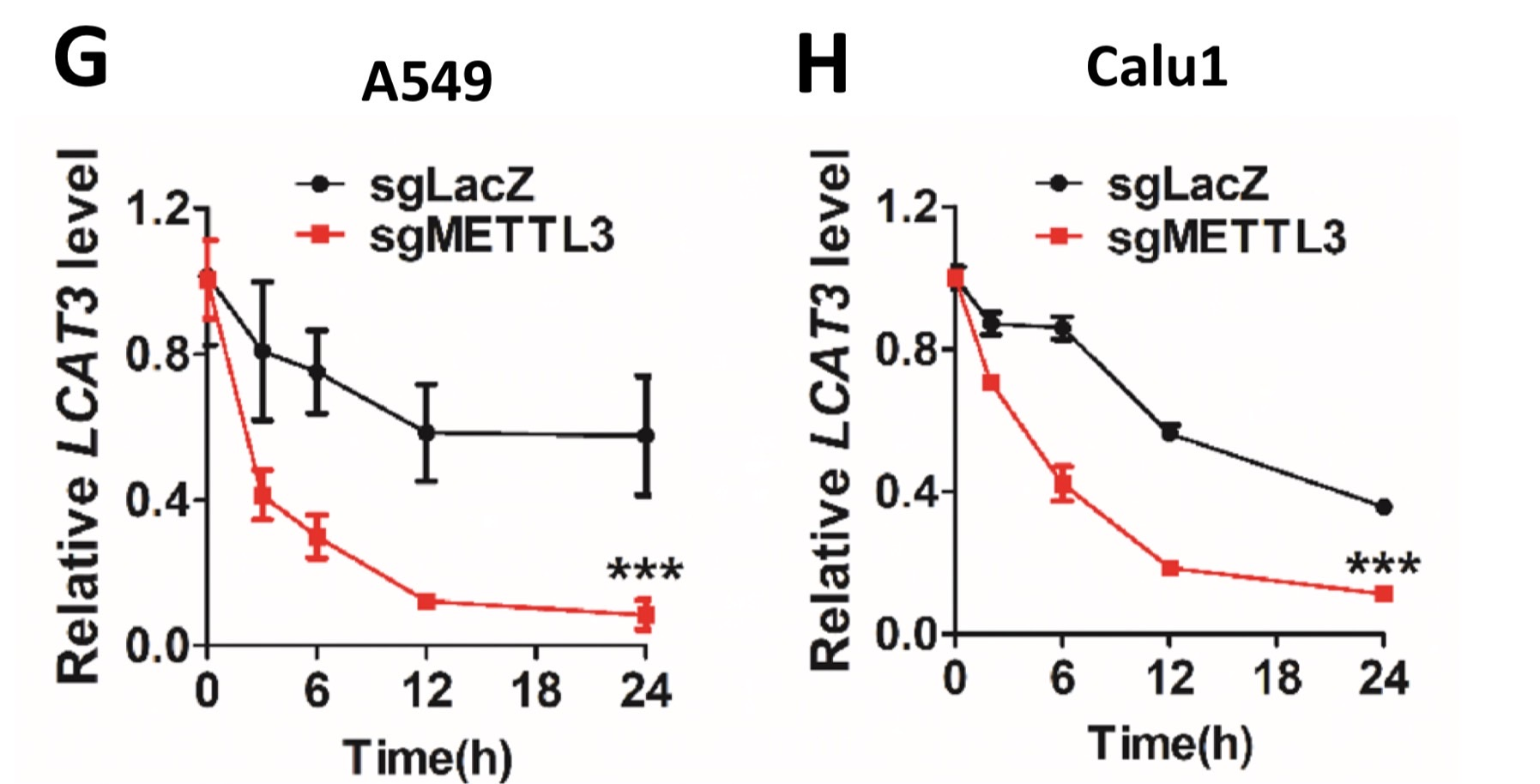 10
Lung cancer cell
METTL3
LCAT3
METTL3
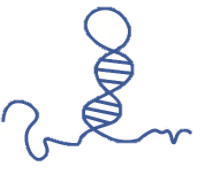 METTL3
m6A
m6A
11
LCAT3 promotes proliferation of lung cancer cells both in vitro and in vivo
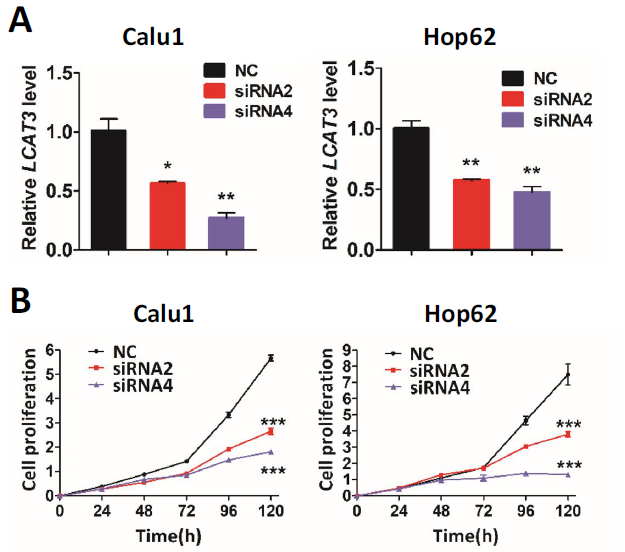 CCK-8 assay
12
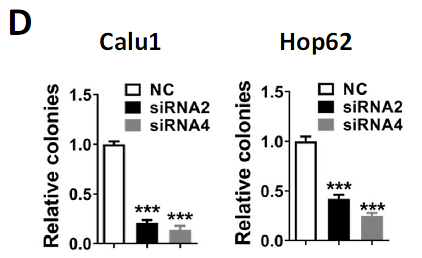 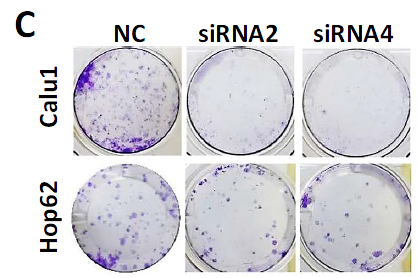 Colony formation assay
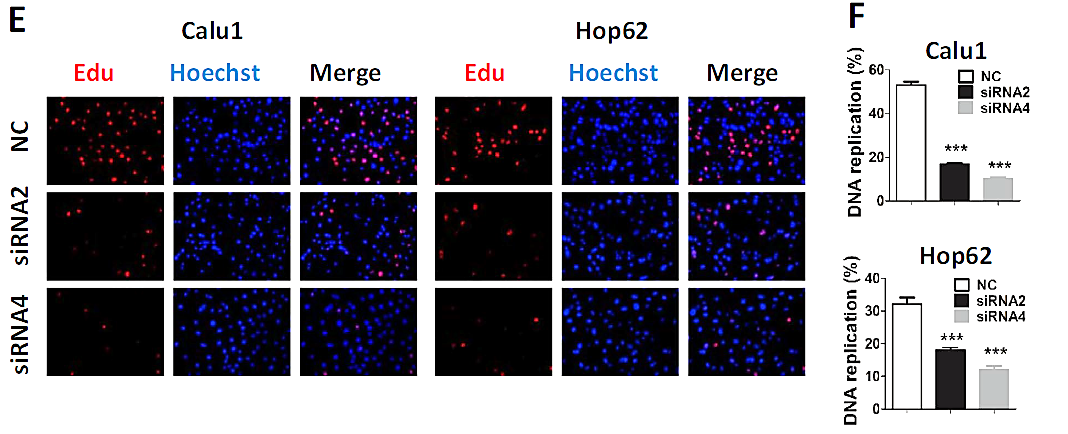 EdU assay
13
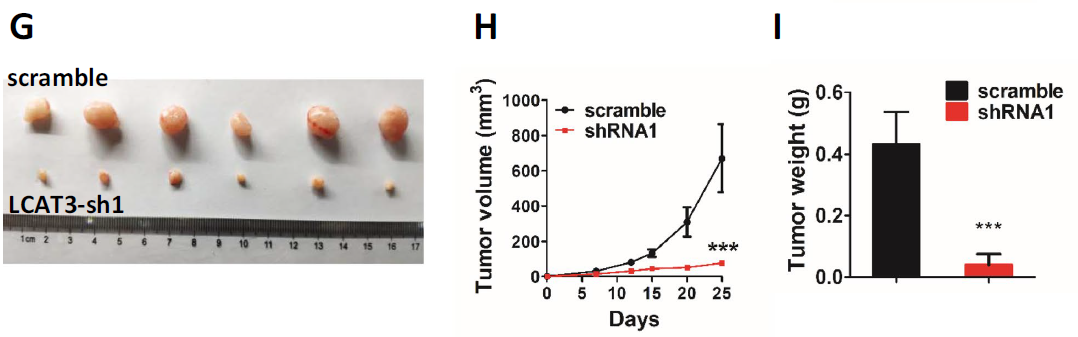 14
Effects of LCAT3 on migration, invasion, and cell cycle of lung cancer cells
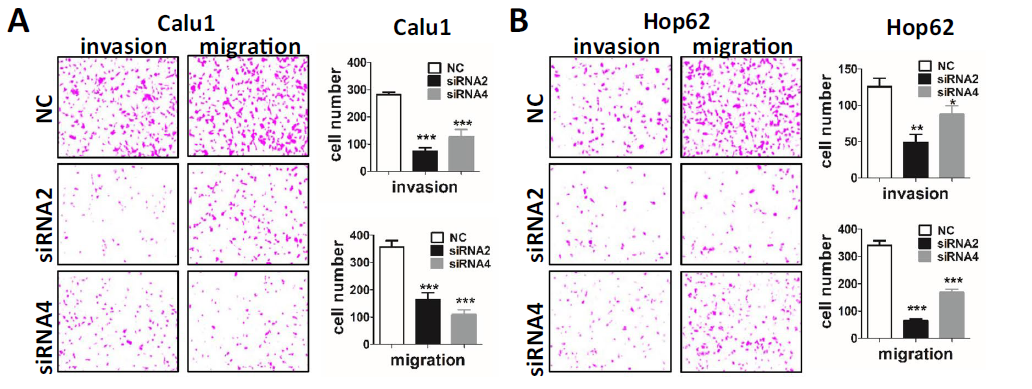 15
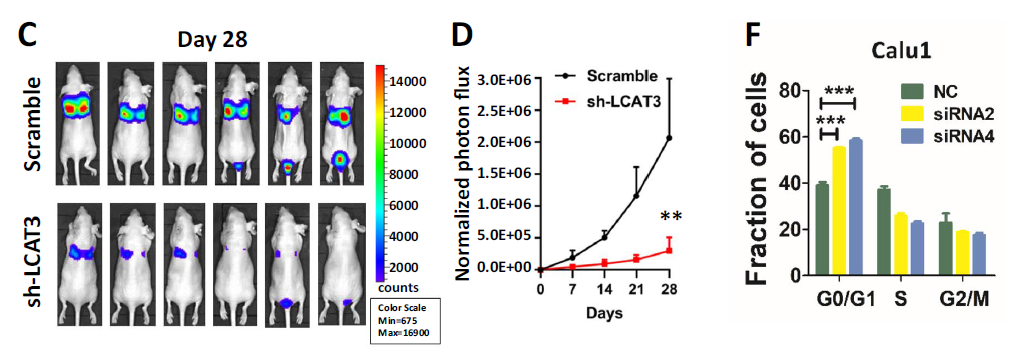 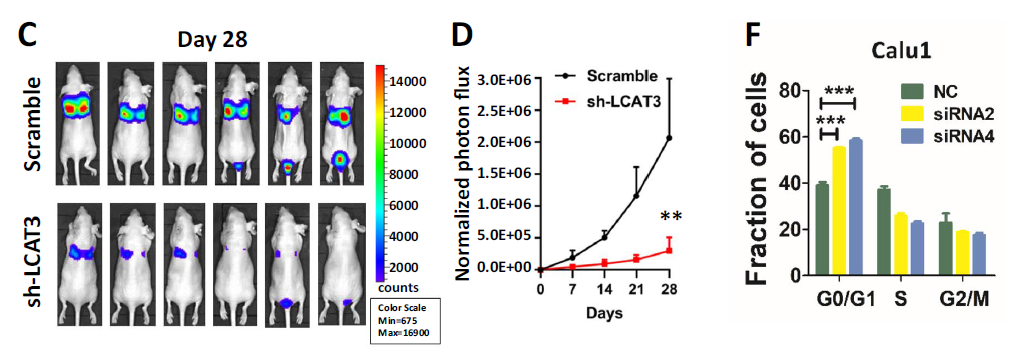 Flow cytometry
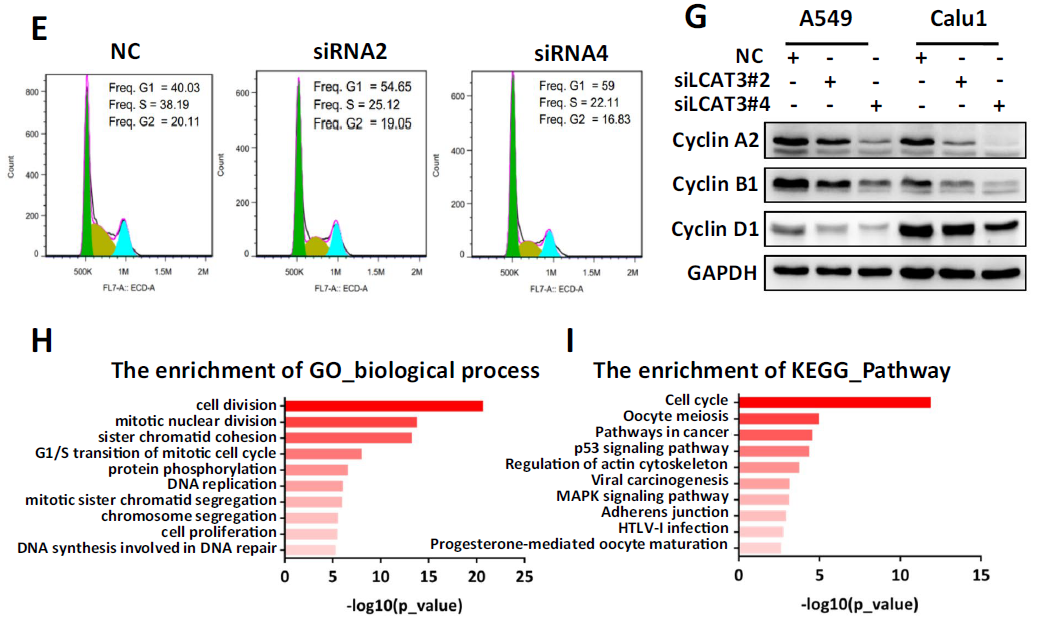 16
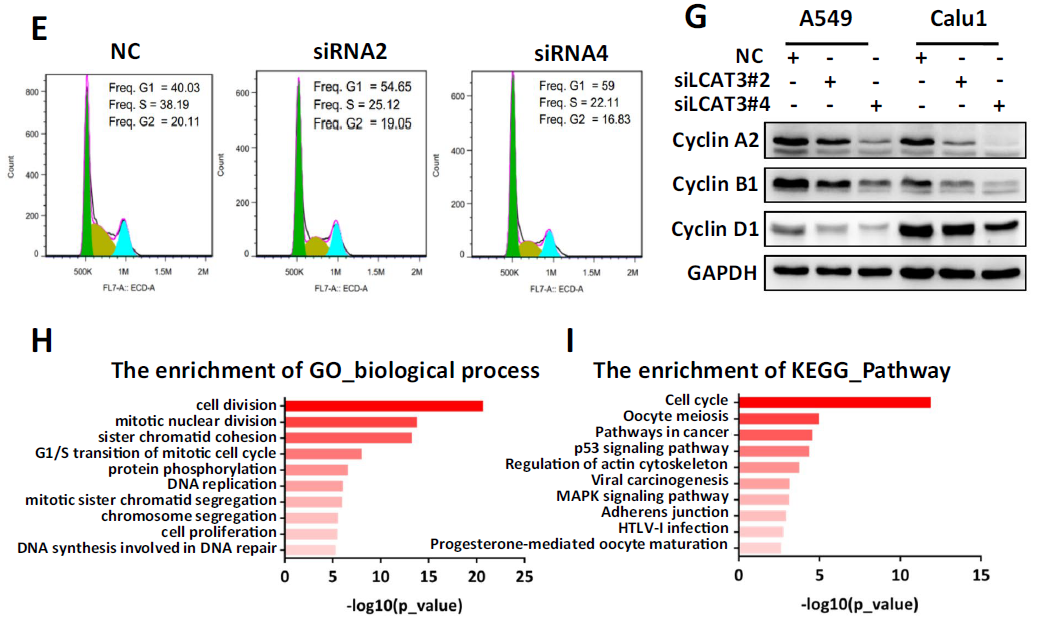 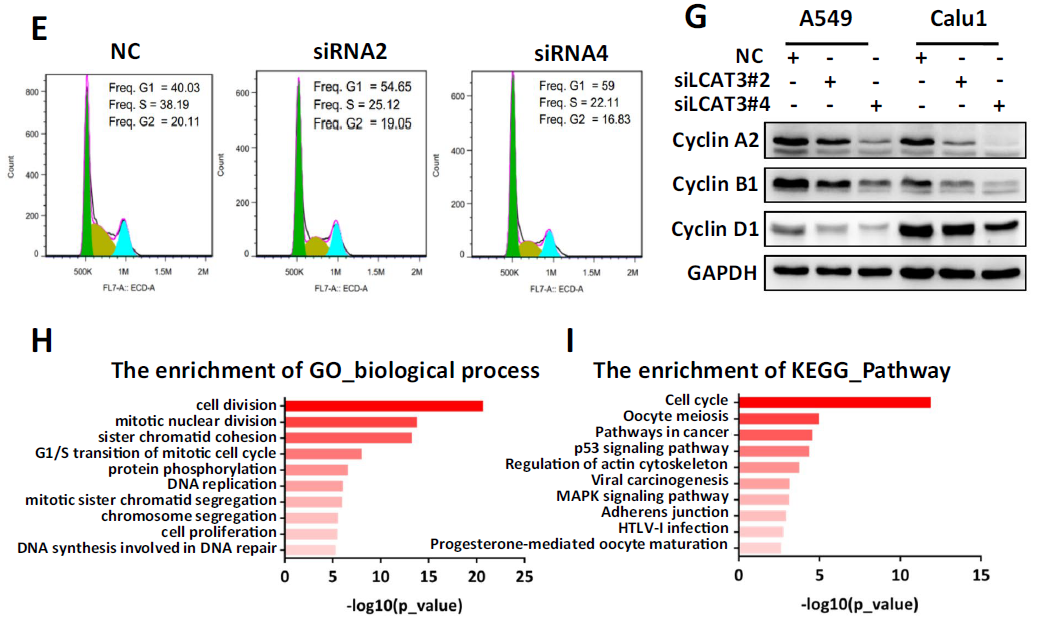 17
Lung cancer cell
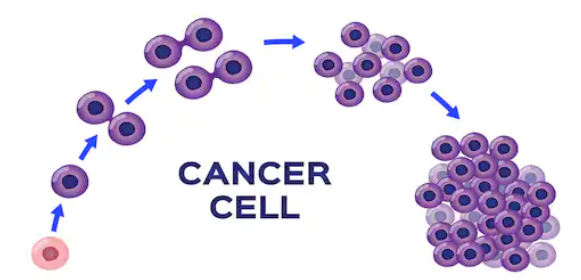 METTL3
Cancer cell 
proliferation ,
metastasis
LCAT3
METTL3
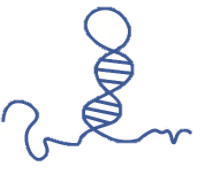 METTL3
m6A
m6A
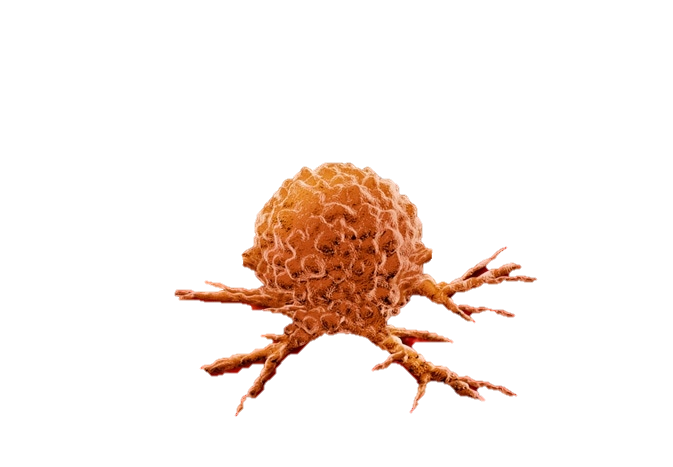 Tumor progression
18
LCAT3 physically interacts with FUBP1
RIP
RNA pulldown
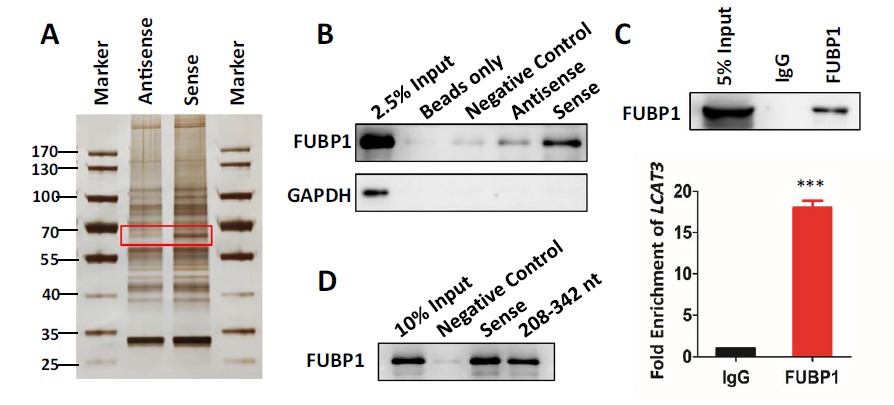 RNA pulldown
19
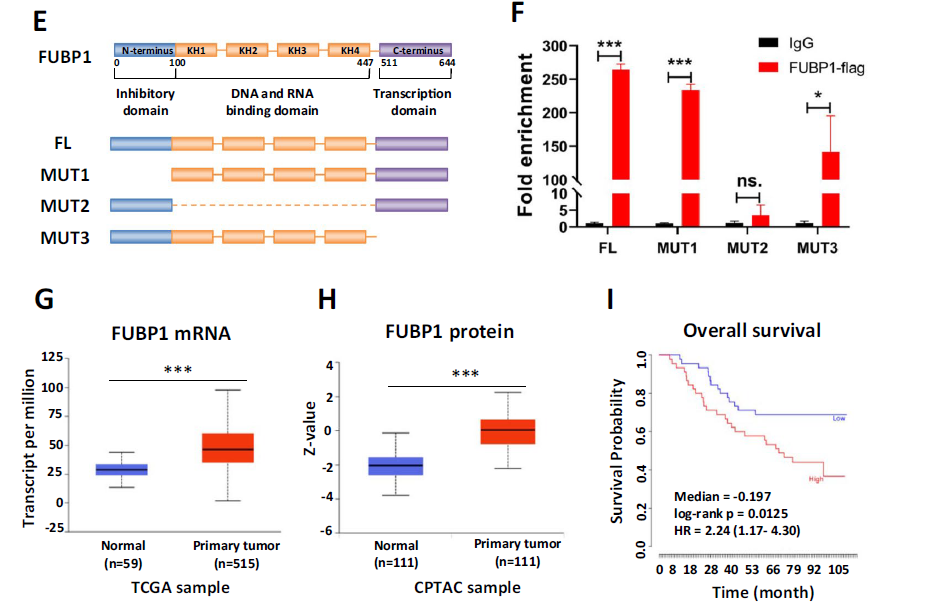 20
FUBP1 knockdown inhibits proliferation, migration, 
and the cell cycle of lung cancer cells
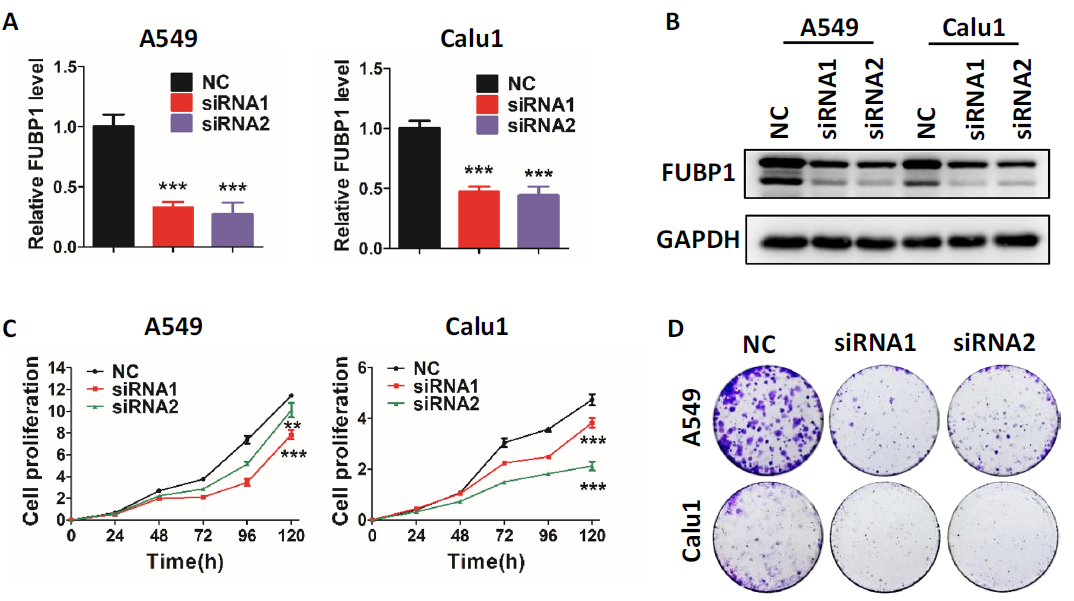 CCK-8 assay
21
Transwell migration
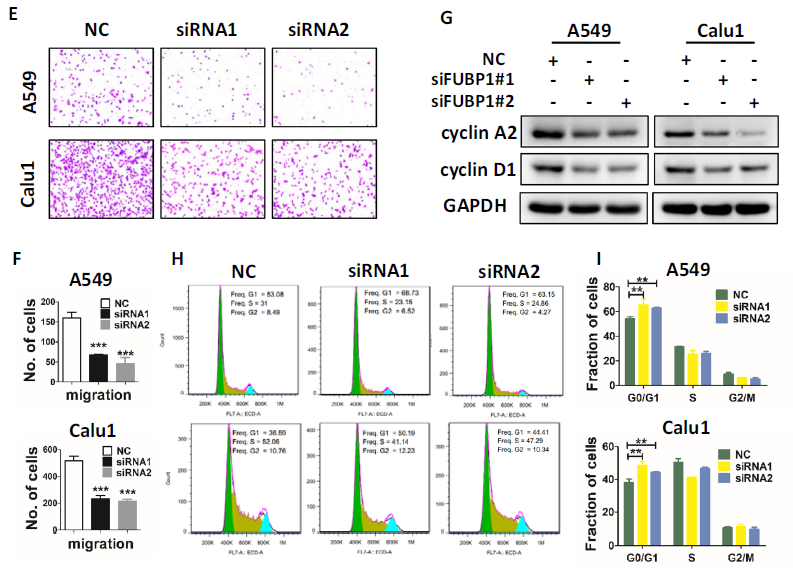 22
LCAT3 and FUBP1 co-regulate the expression of c-Myc
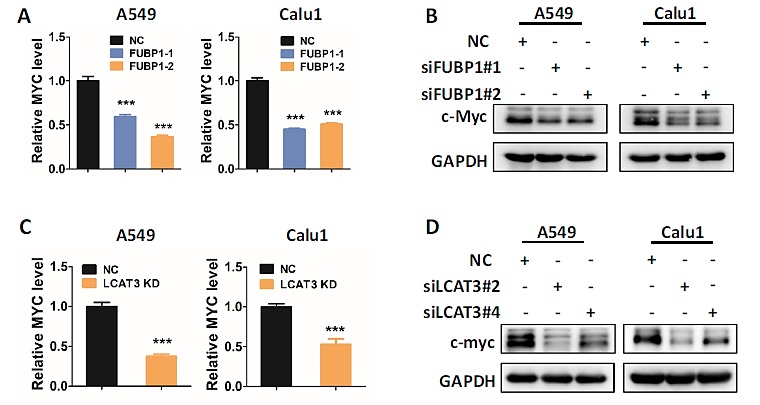 23
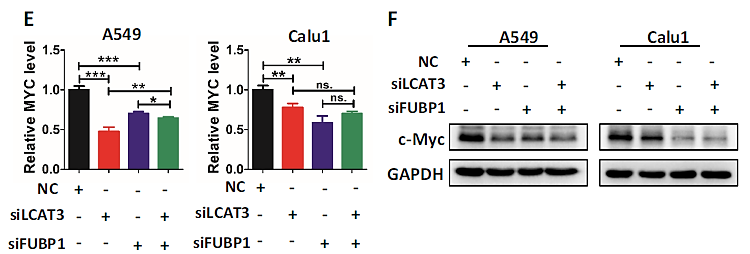 24
LCAT3 recruits FUBP1 to activate MYC expression
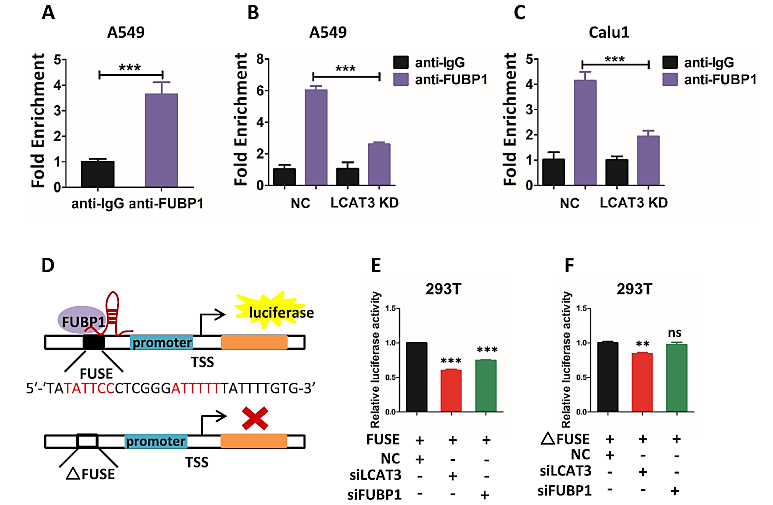 Luciferase reporter assay
25
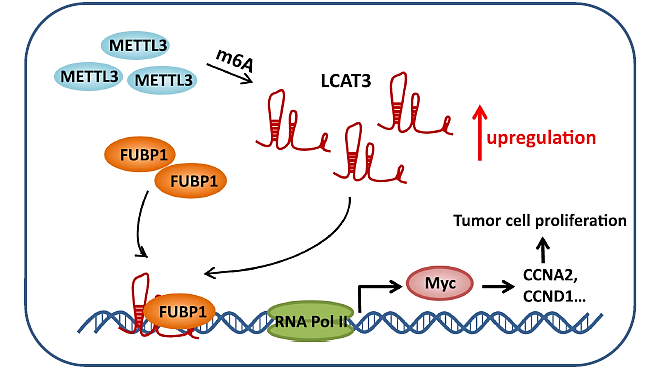 26
27